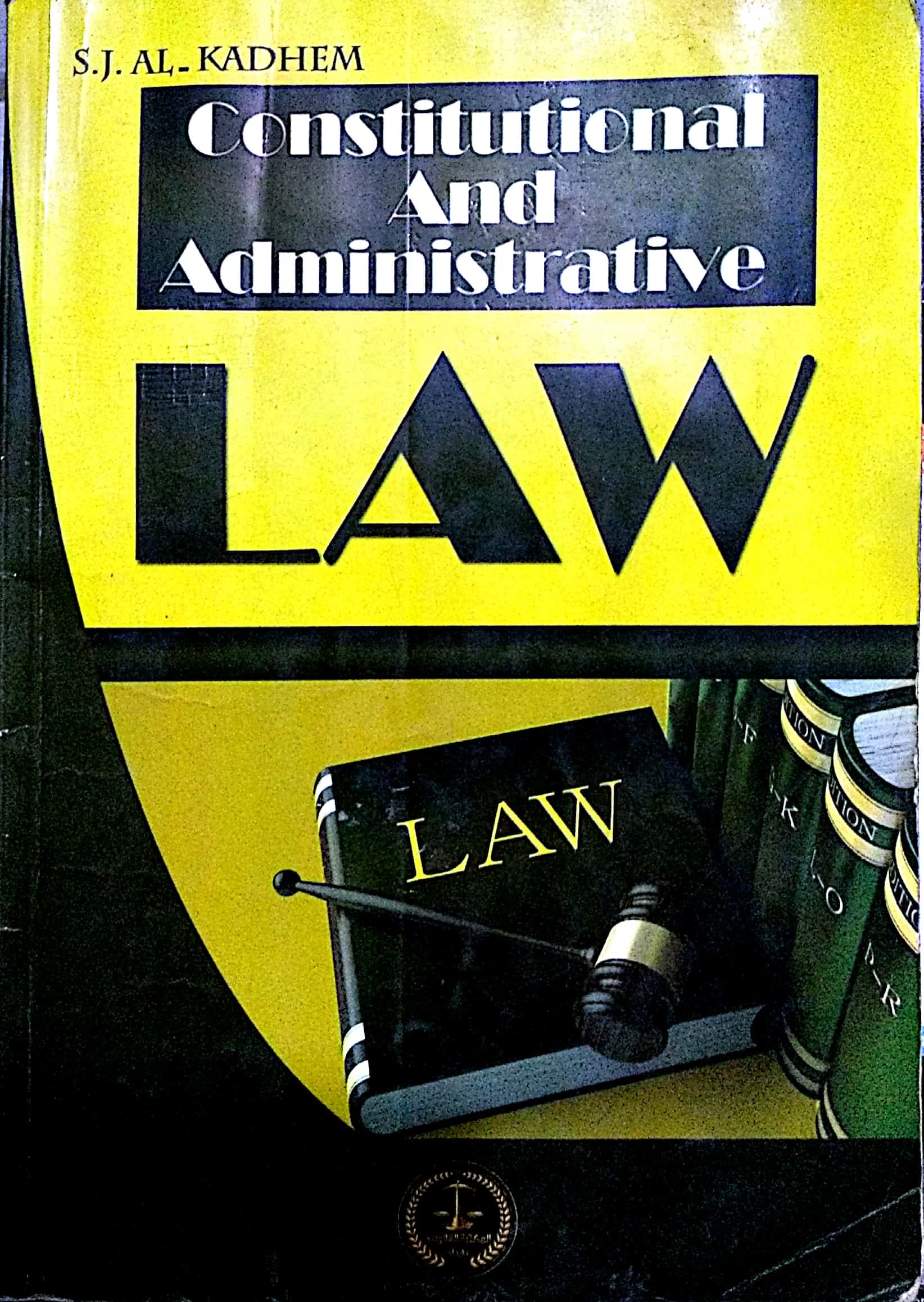 College of Law, Mustansiriyah U.	 Second Year Course in legal English 2017-2018
Textbook: Constitutional and Administrative Law
Author: S. J. Al-Kadhem
Instructor: 
Asst. Lect. Rania Adnan Aziz
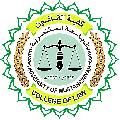 1
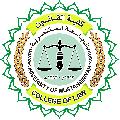 College of Law, Mustansiriyah U.Second Year Course in legal English
2017-2018 


Instructor: Asst. Lect. Rania Adnan Aziz
Lecture 01 Introduction
Content of the book


Legal English textbook for this year is divided into two parts: constitutional and administrative. In the first semester, we will cover the constitutional law part; in the second the administrative. 

Each part has definitions, features and legal concepts related to each kind of law being discussed.
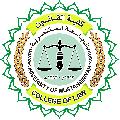 College of Law, Mustansiriyah U.Second Year Course in legal English
2017-2018 


Instructor: Asst. Lect. Rania Adnan Aziz
Lecture 01 Introduction
Content of the book


Also, throughout the year, we will be examining new words and finding their meaning as way of understanding the content of the book.

Questions regarding relevant material will be posed and students are encouraged to answer consider them and answer them in order to analyze and understand the concepts discussed.